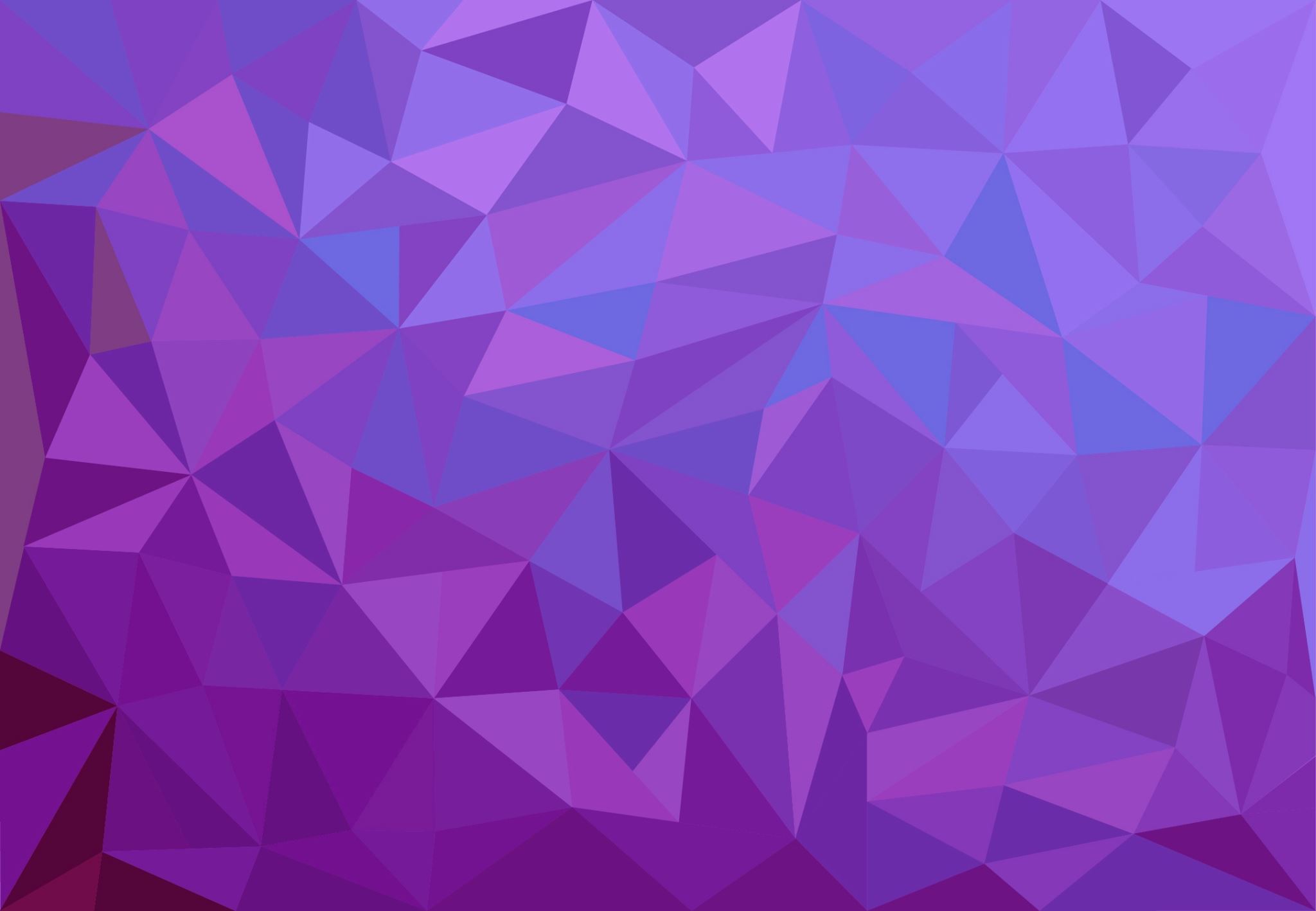 Jor Islandshästförening
Medlemsmöte 2023
Vad ska vi prata om idag?
Sofia och Denise från Söndagskaffe
Höstmöte Uppsala
Grattis till en stor prestation!
Förslag på logotype
Jor fyller 30 år 2024!
Aktivitet på årsmötet
Vi vill säga ett stort grattis till en stor prestation!
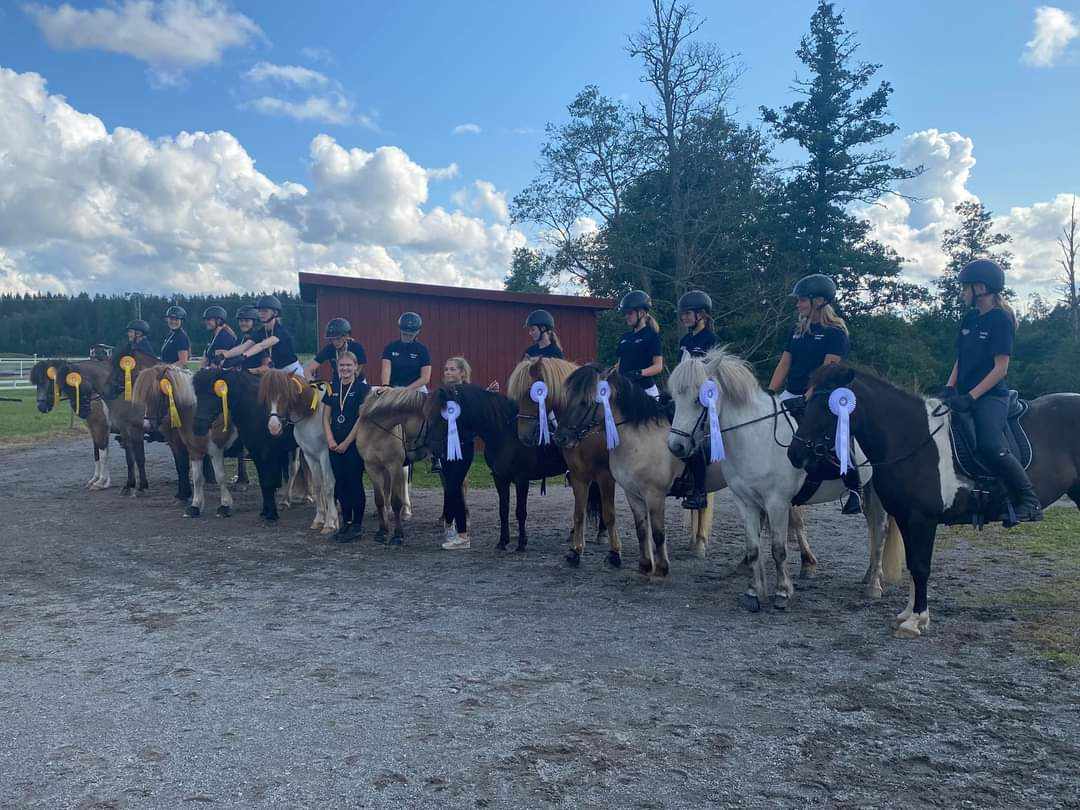 Riddarna från Jór 3e plats 
Cirkus Jórius 9e plats!
Förslag logotype
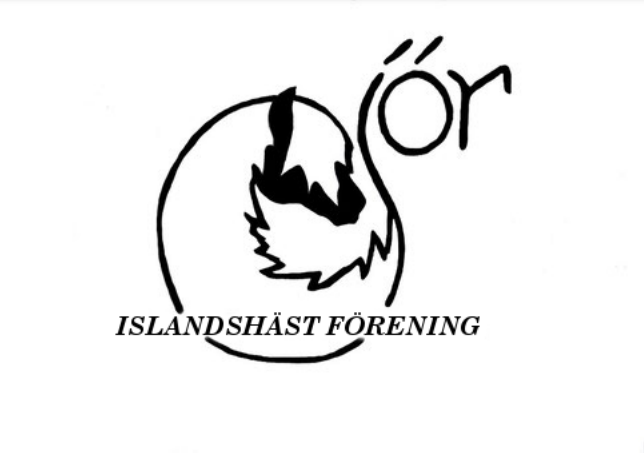 Förslag 1
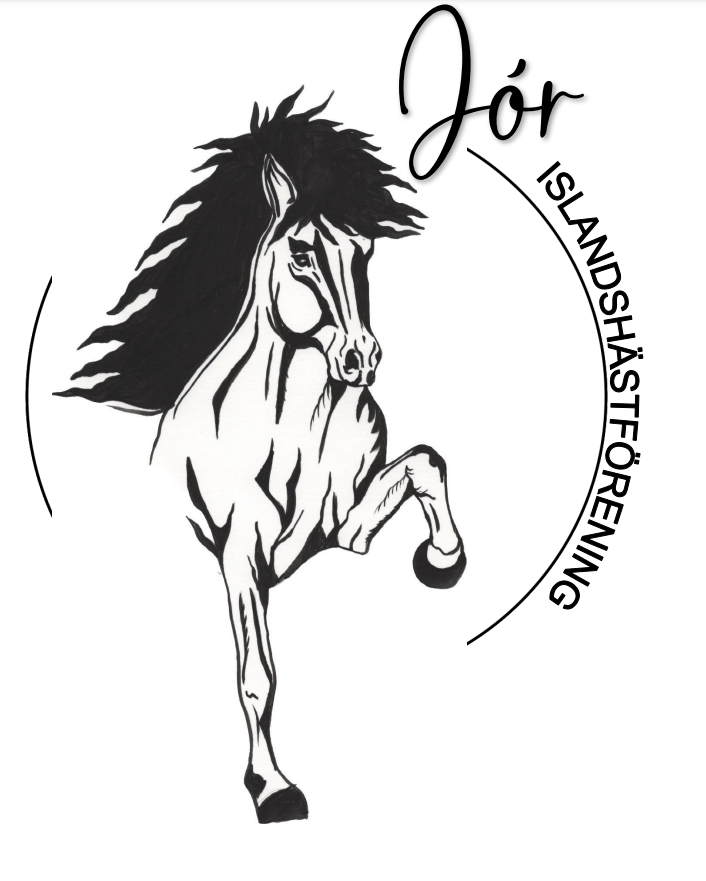 Förslag 2
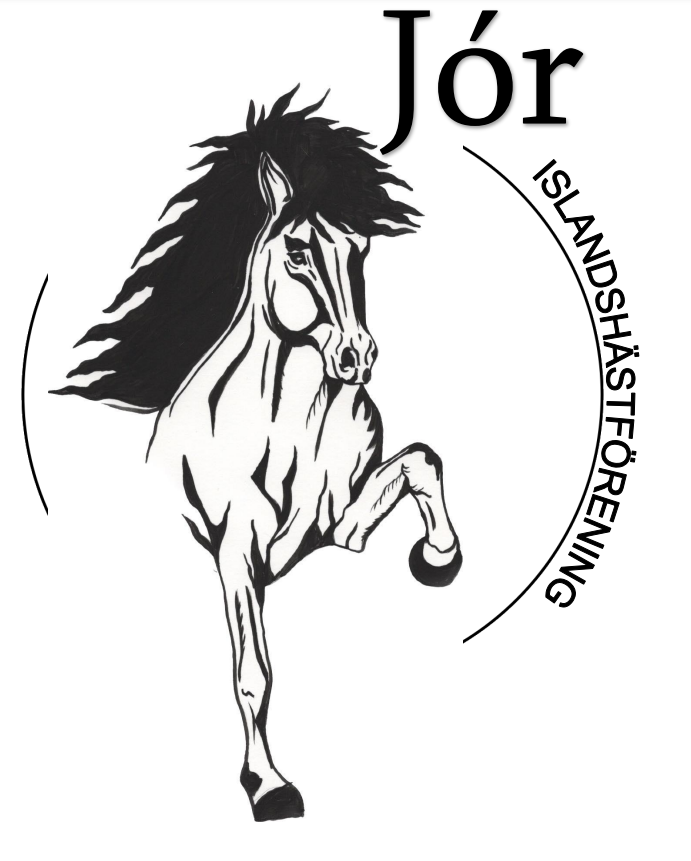 Förslag 3
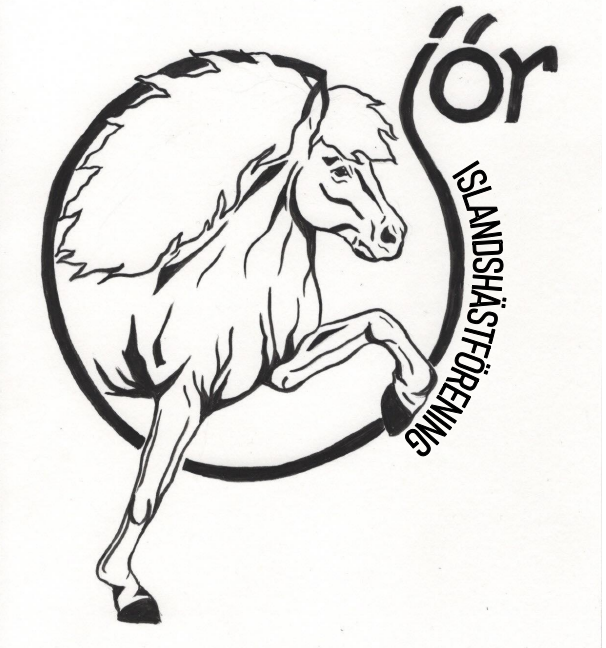 Förslag 4
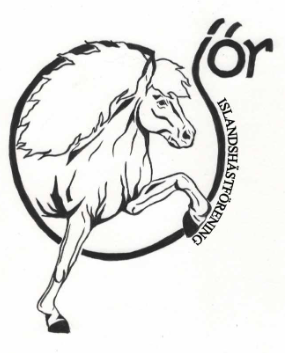 Förslag 5
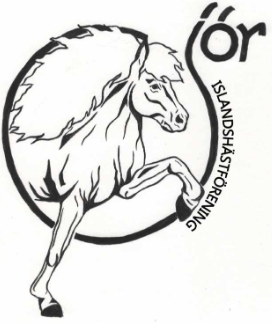 Förslag 6
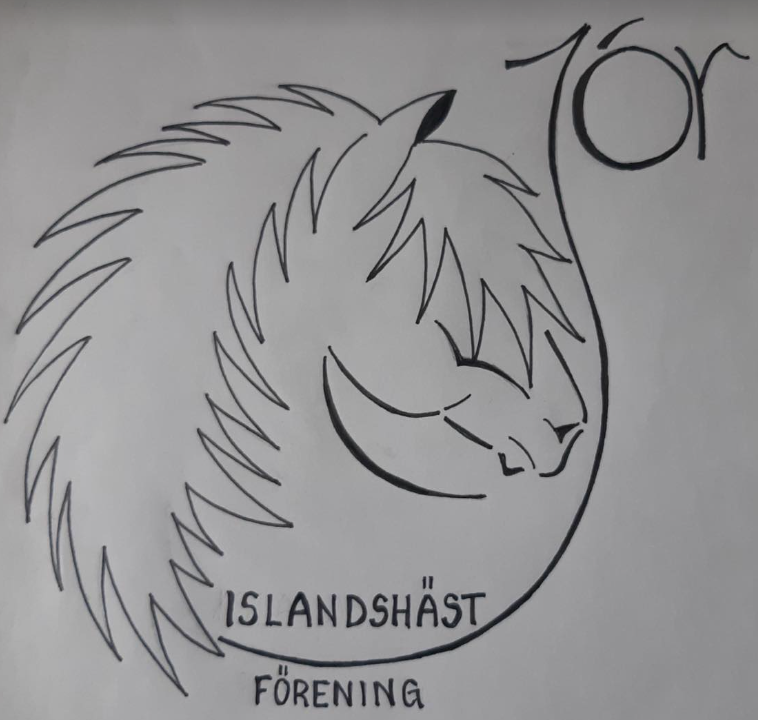 Förslag 7
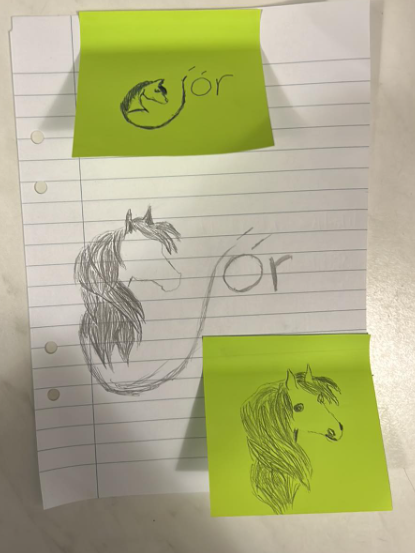 Förslag 8Finns det fler förslag? Maila Jór